The Commonwealth Fund 2011 International Health Policy Survey of Sicker Adults in Eleven Countries
Robin Osborn, Moderator

The Commonwealth Fund
January 11, 2012
Today’s Webinar Presenters
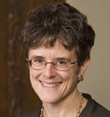 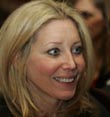 Cathy Schoen, M.S.
Senior Vice President for Policy, Research and Evaluation
The Commonwealth Fund
Robin Osborn, M.B.A.
Vice President and Director
International Program in Health Policy and Innovation
The Commonwealth Fund
(Moderator)
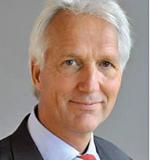 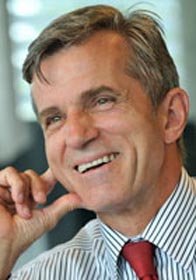 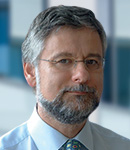 Arno Timmermans, M.D., Ph.D. 
President and Medical Director
Dutch College of General Practitioners
Thomas Björn Zeltner, M.D.
President, Swiss Foundation Science et Cité
Former Secretary of State for Health and 
Director-General of the Swiss Federal Office of Public Health (1991-2009)
Martin Roland CBE, D.M., M.B. B.Ch. 
Special Advisor, RAND Europe
Professor of Health Services Research
University of Cambridge
3
Health Spending per Capita, 2009Adjusted for Differences in Cost of Living
Dollars
% GDP
* 2008.
Source: OECD Health Data 2011 (June 2011).
Health Systems
4